Jak získat nadpřirozený pokoj v těžké situaci
Já 
Jóbův život ve zkratce
Jóbův život ve zkratce
7000 ovcí
Jóbův život ve zkratce
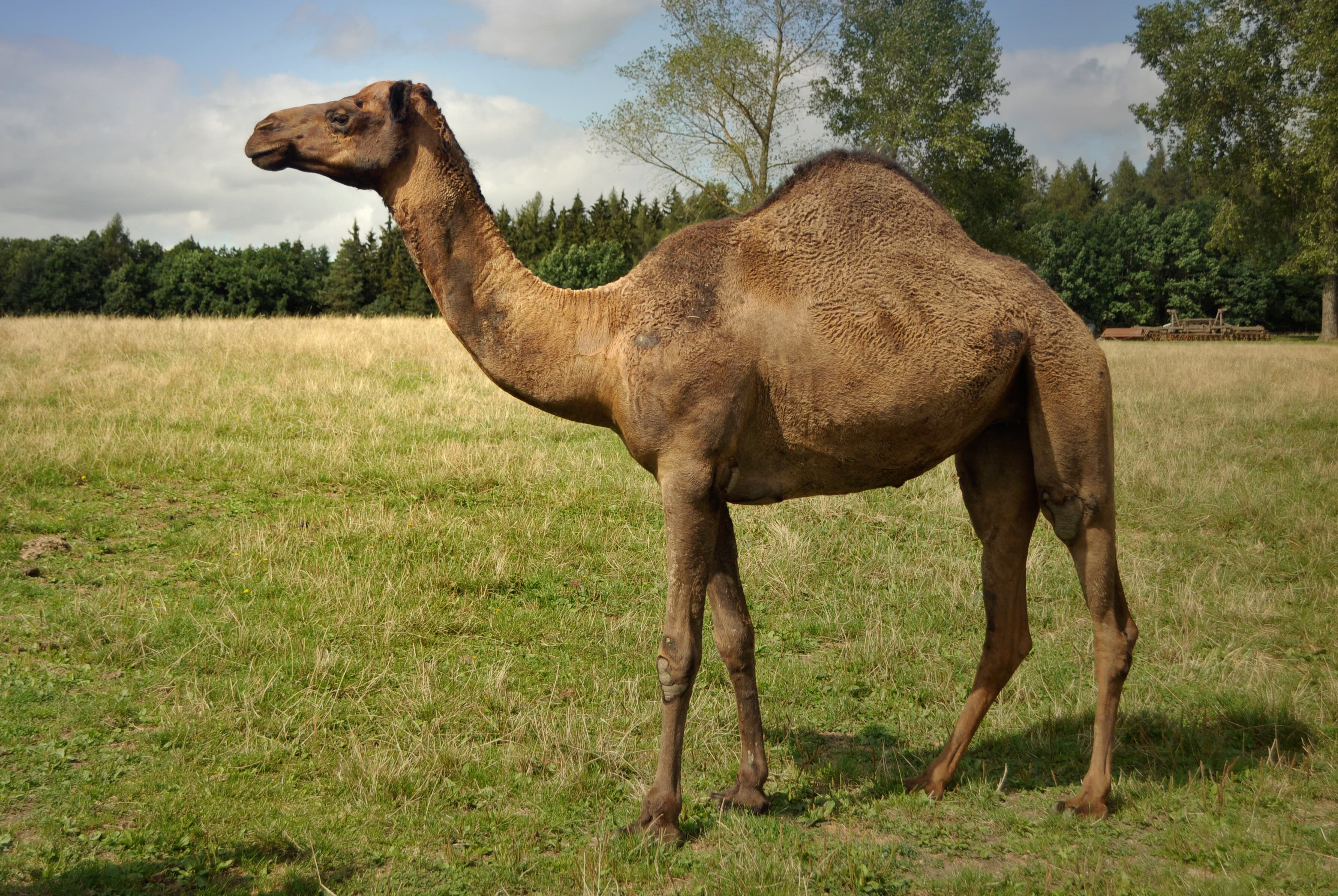 3000 velbloudů
Jóbův život ve zkratce
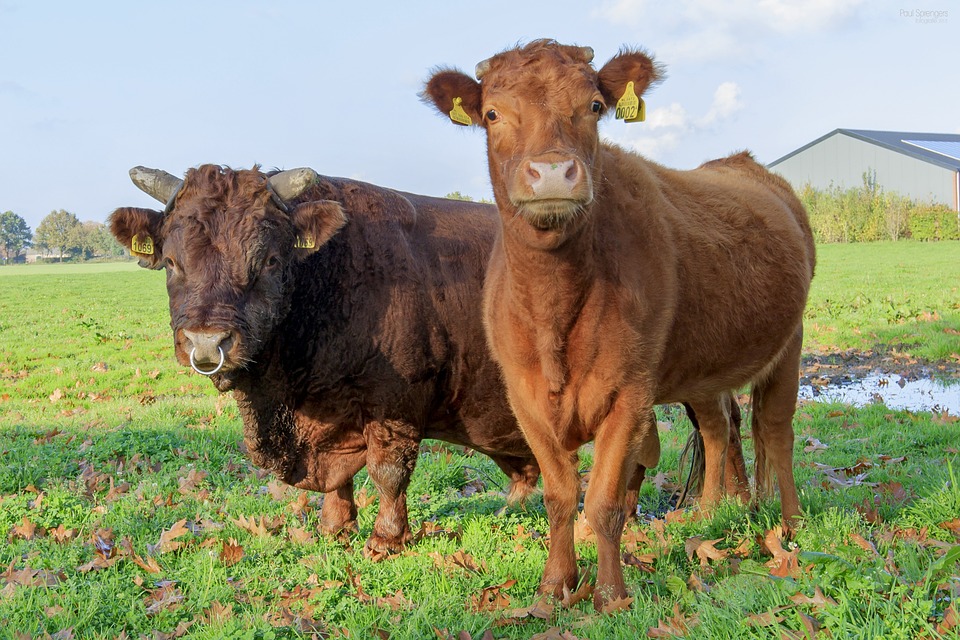 500 páru dobytka
Jóbův život ve zkratce
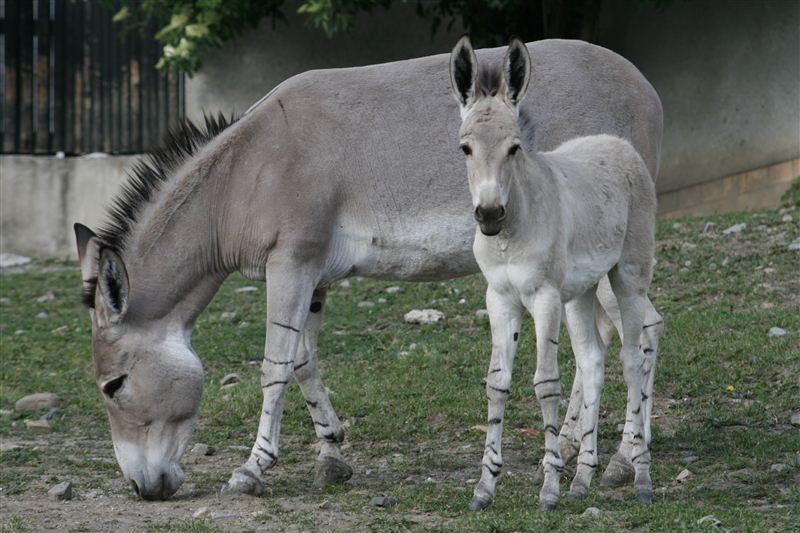 500 oslic
Jóbův život ve zkratce
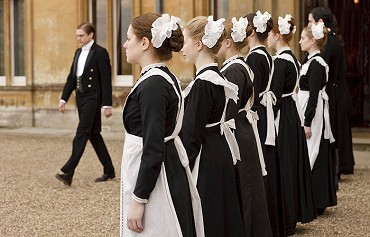 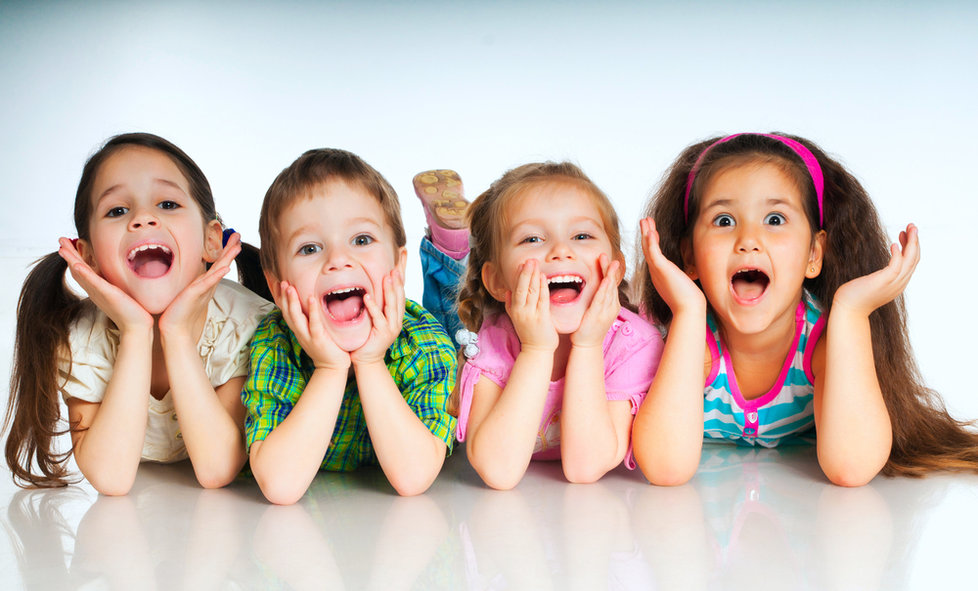 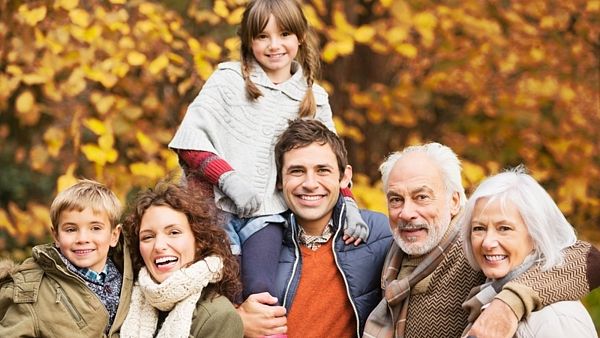 Dospělé děti
služebnictvo
děti
[Speaker Notes: Takže dnes by jsme o něm řekli, že to byl velmi dobře zaopatřený muž, kterého si navíc Bůh oblíbil pro jeho :“ Bezúhonost, Bohabojnost, Poctivost“]
Nadpřirozený pokoj v těžké situaci
Nato Job vstal, roztrhl svůj plášť a oholil si hlavu. Potom padl na zem a klaněl se:
"Nahý jsem vyšel z lůna své matky, nahý se k ní zas navrátím. Hospodin dal, Hospodin vzal. Ať je požehnáno jméno Hospodin!“
V tom ve všem Job nezhřešil a neobvinil Boha z ničeho špatného.
									      Jób 1:20-22
Nadpřirozený pokoj v těžké situaci
Klaněl se Hospodinu
I když nám bude v životě nejhůř, Hospodin je tu vždy pro nás

Přijmul to .. „Hospodin dal, Hospodin vzal“


Neobviňoval Boha z ničeho co se mu stalo
Nadpřirozený pokoj v těžké situaci
Udělej si čas na Boha … v jakkoliv těžké situaci

Příjmy to … Do jaké situace tě Hospodin postavil


Neobviňuj Boha ... Za tu situaci, ve které stojíš
Aplikace:
Před těžkou situací:
Více se věnovat Bibli 
Více s Bohem promlouvat (Modlitbou)
Půst
Vždy si zachovat klidnou hlavu a nejednat pod tlakem, nebo hněvem


V těžké situaci:
Vždy si najít čas pro Boha
Přijmout danou situaci takovou, jaká je
Modlit, postit
NEOBVIŇOVAT BOHA… „Kdyby Bůh opravdu byl, tak mě do takové situace nikdy nepostaví“
Pár situací
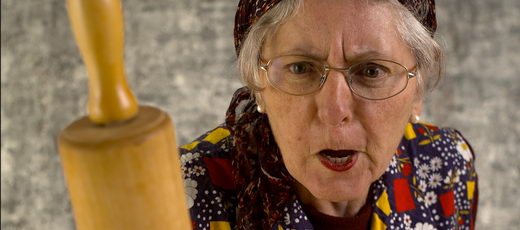 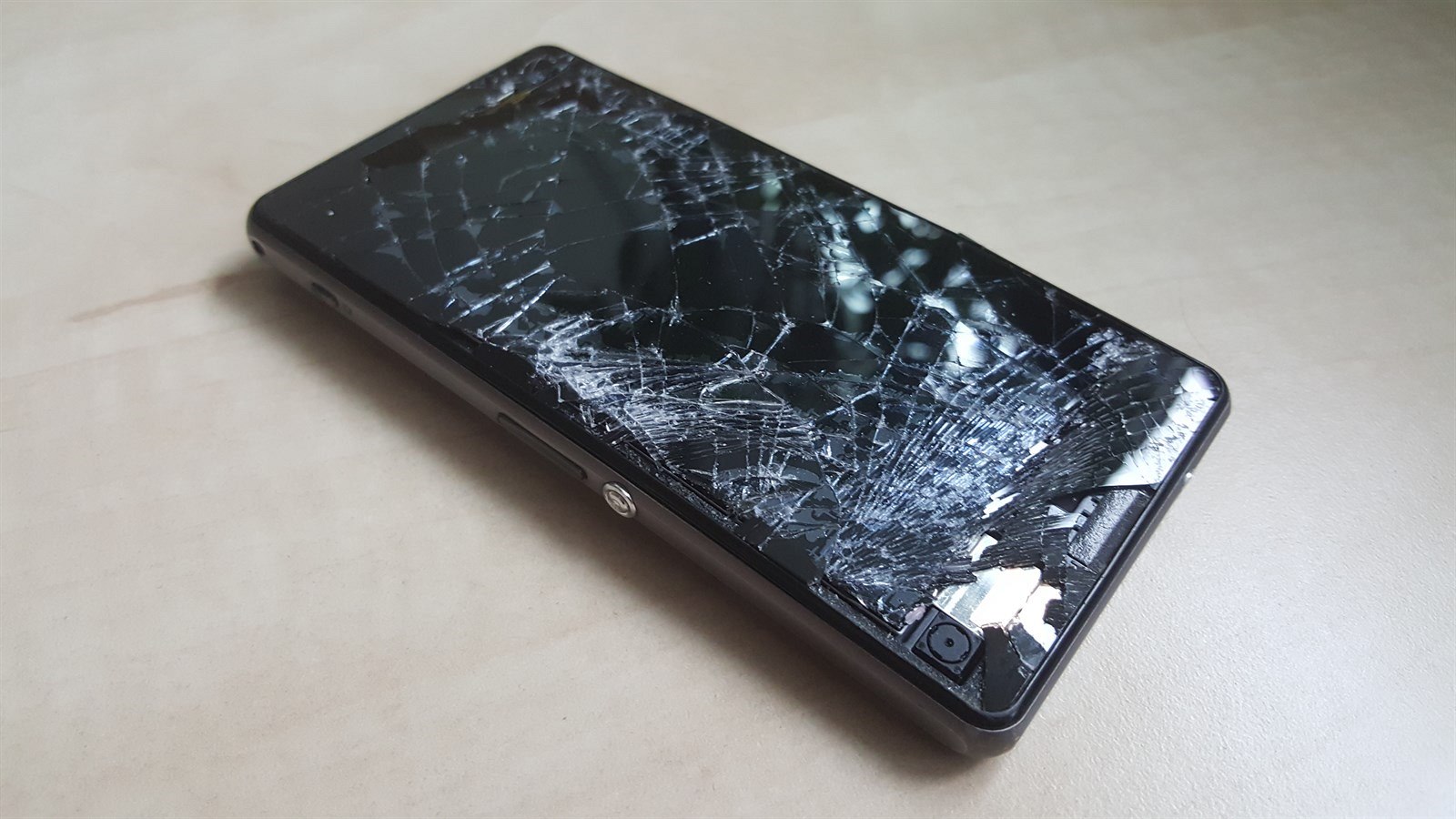 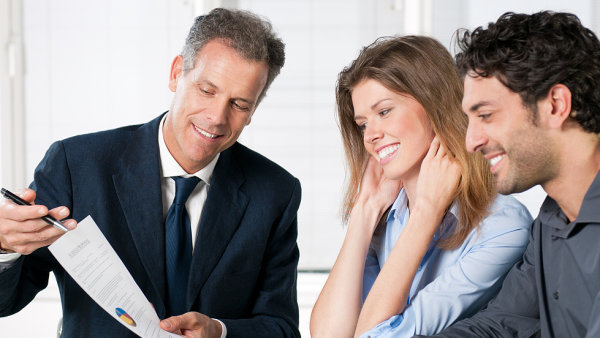 Co by kdyby?
Dokážete si představit kdyby…

…jsme si v každé těžké situaci udělali čas pro Boha?
…jsme přijali všechno co na nás Bůh položí?
…jsme nedávali Bohu a ani nikomu jinému zavinu danou situaci?

Co by se poté stalo s těžkou situací?
Závěr
KONEC